UNIDAD 0
Contenidos e introducción 2020: ¿Qué es la historia?
Objetivo
Reconocer las principales características de la disciplina histórica, sus métodos y la importancia del uso de fuentes para la misma.
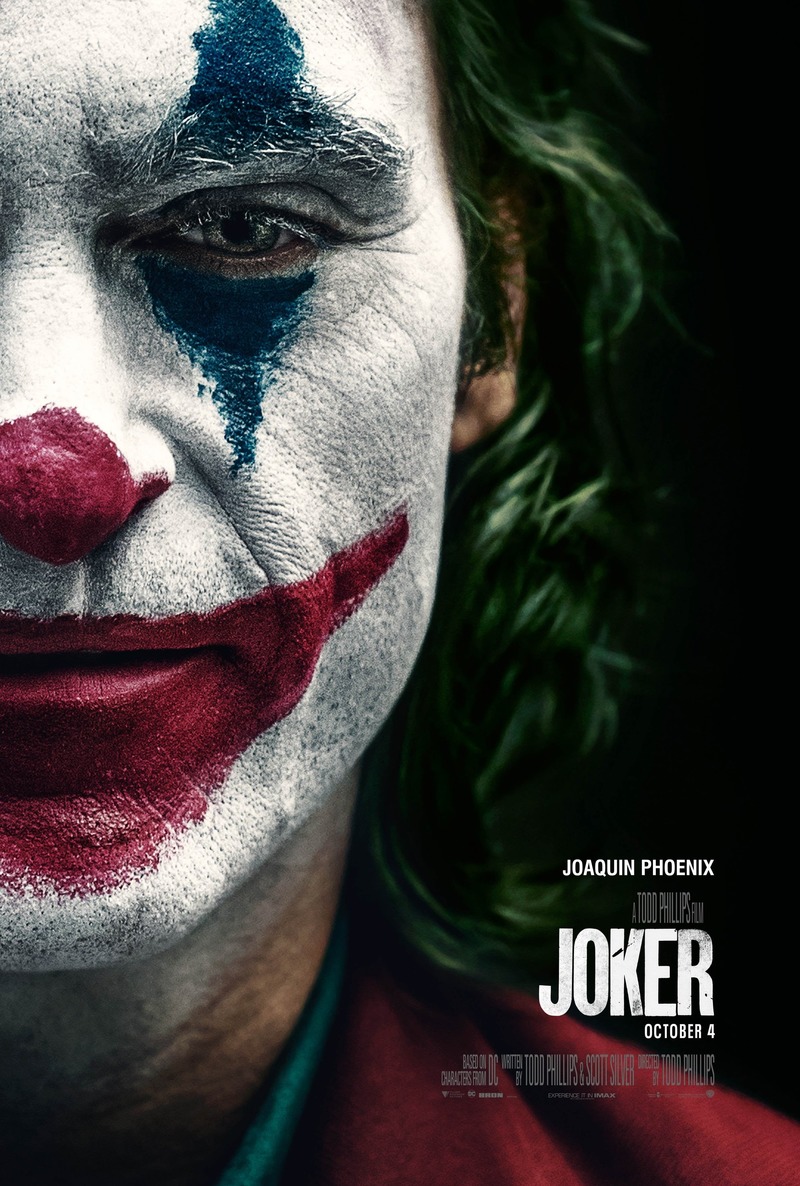 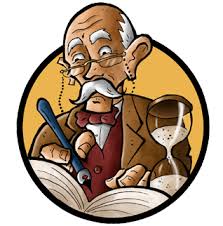 ¿Qué es la Historia?
Historia: Narración o relato, generalmente inventado, que pretende divertir o entretener.
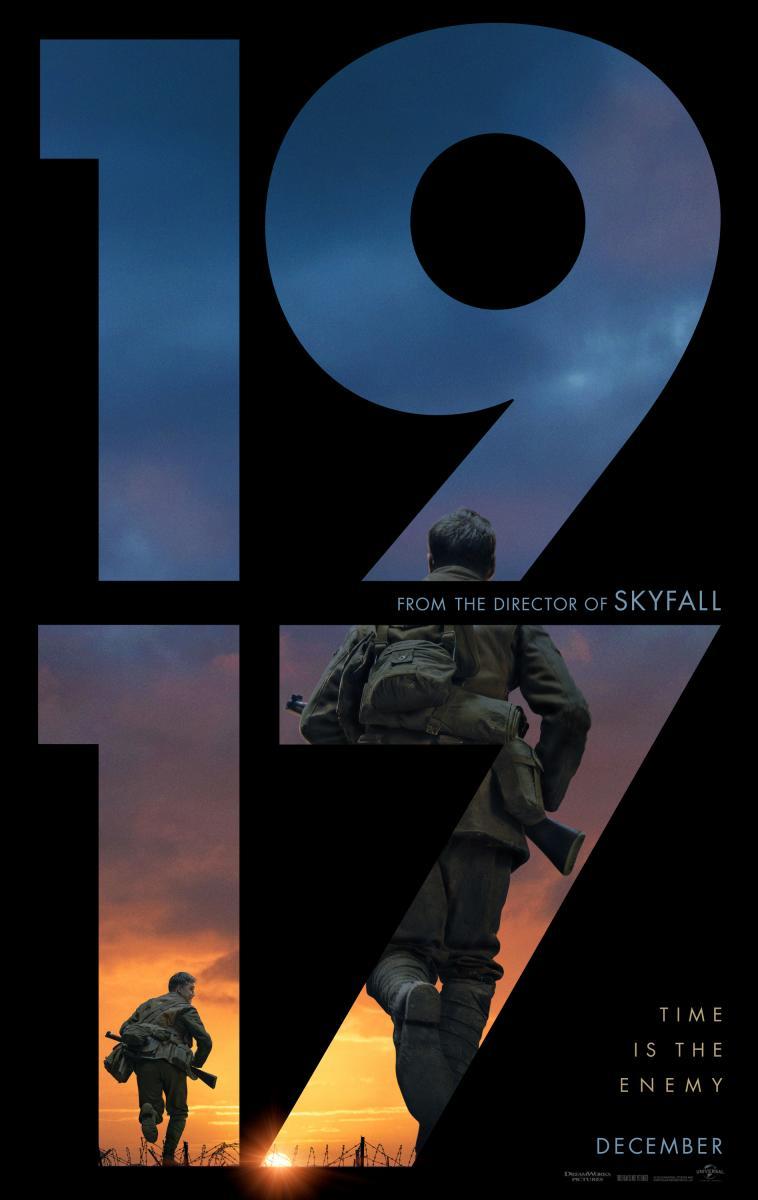 Historia: Disciplina que estudia y expone, de acuerdo con determinados principios y métodos, los acontecimientos y hechos que pertenecen al tiempo pasado y que constituyen el desarrollo de la humanidad desde sus orígenes hasta el momento presente.
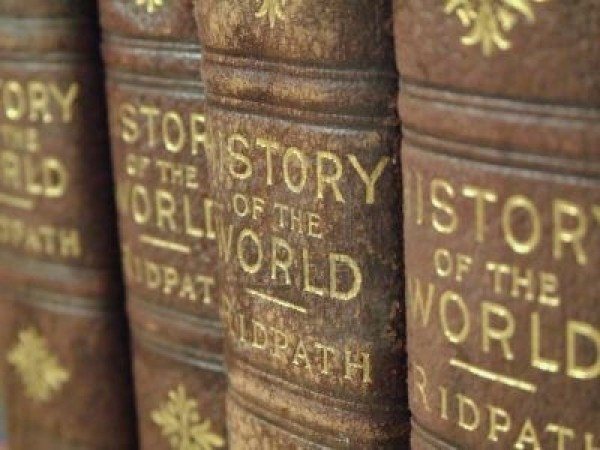 Historiografía: La historiografía (es) la tarea de la investigación y escritura de la Historia, entendida como realidad histórica. En su acepción más simple es la escritura de la Historia.
[Speaker Notes: Fuente: Real Academia de la Lengua Española (RAE)
             Julio Aróstegui: Teoría, Historia e historiografía.]
La Historia
¿Para qué sirve la Historia?
"Sirve para entender cómo llegamos aquí y desnaturalizar ese camino. La manera en que vivimos no es algo que esté establecido por decreto divino, sino que es una construcción humana concreta. Y, por lo tanto, puede ser cambiada a partir de la acción nuestra. La historia, entonces, sirve como toma de conciencia: las cosas que nos ocurren como sociedad no suceden de forma espontánea, sino que son fruto de decisiones, acciones y conflictos humanos, y por lo tanto cualquier persona puede incidir en el devenir histórico. Cuando una persona sale a la calle a protestar contra las AFP está asumiendo ese protagonismo” (Julio pinto; 2016)
Transformación del futuro
Historia
Comprensión del Presente
Ciencia que Estudia
Pasado
Reconstruye
Investiga a través de método
Historiador
Herramienta de Poder
Interpretaciones
Responde a discursos ideológicos
Subjetivo
El Método del historiador
Las fuentes del historiador
Trabajemos:
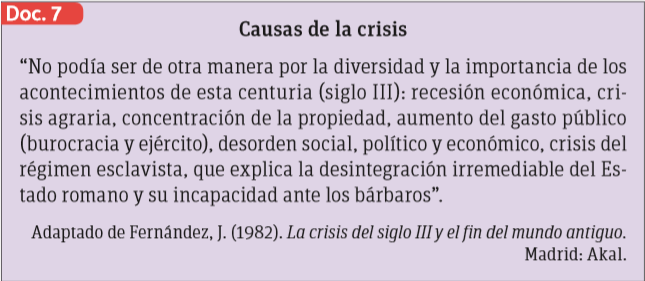 Referencia
Autor
Lugar
Titulo
9
Fecha
[Speaker Notes: A qué hace referencia la fuente (periodo)
Es pimaria o secundaria
De qué crisis me habla?]
Actividad Diagnóstico
Observa atentamente la fuente y responde las siguientes preguntas en tu cuaderno:

¿Qué tipo de fuente es? (primaria o secundaria)

¿Quién es el autor?

¿Cuál es el nombre del texto u obra?

¿Dónde se realizó?

¿A qué periodo histórico corresponde?

¿Qué información podemos extraer de la Fuente?
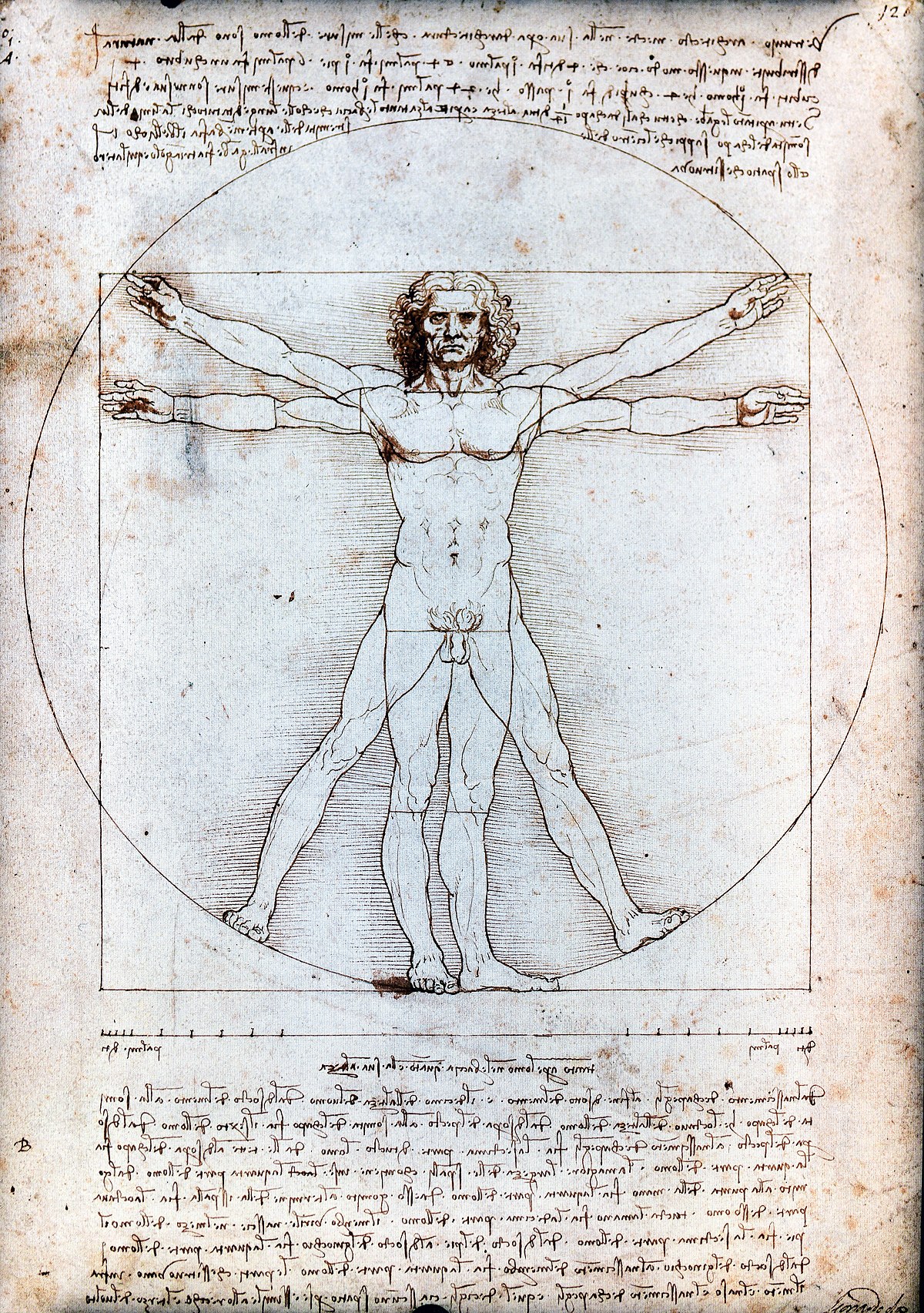 “En la Edad Media, los hombres habían pensado más en el Cielo que en la Tierra, se habían sometido a la doctrina de la Iglesia y habían aceptado el puesto que el nacimiento y la tradición les había asignado en la sociedad. En la modernidad, los seres humanos se entregaron a los goces de este mundo, se arrogaron el derecho de expresar sus ideas personales sobre la vida y la verdad y lucharon por el poder y la gloria. Surgió un fuerte individualismo y nació un nuevo concepto de libertad”

Krebs, Ricardo. Breve Historia Universal, Chile 2001. (Adaptado en Texto Historia 8vo Básico, MINEDUC)
Da Vinci, Leonado. Hombre de Vitrubio, 1492, Italia.
Actividad repaso
1. Define en tu cuaderno los siguientes conceptos, luego realiza un dibujo representativo para cada uno:
Humanismo
Cristianismo
Imprenta
Arte
Ciencia
Conceptos históricos